Antisemitismo
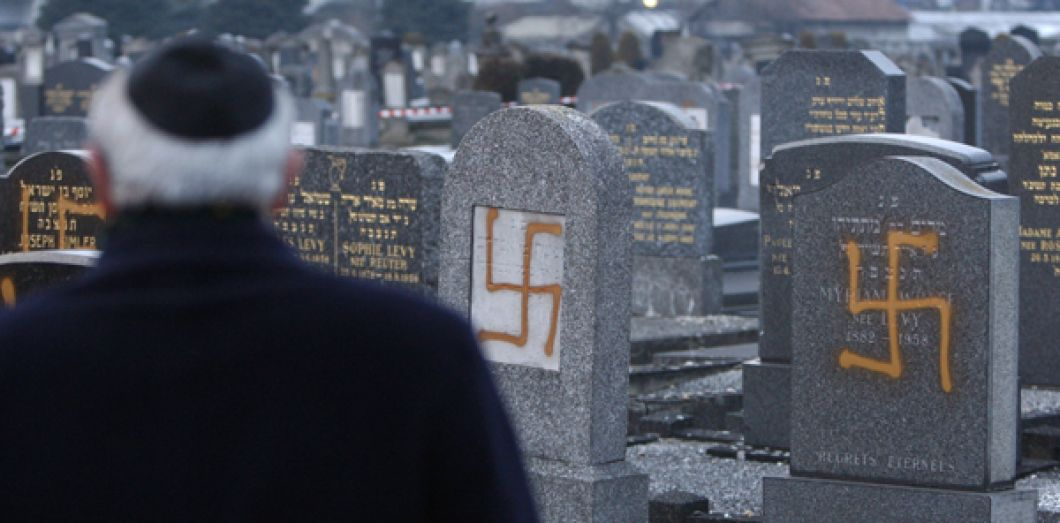 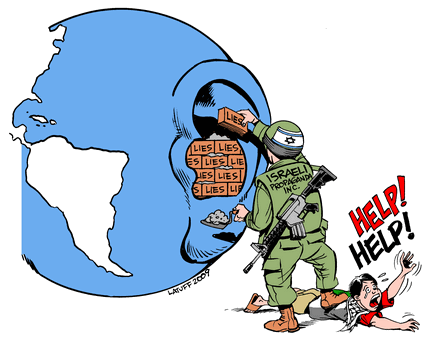 Razzismo e antisemitismo
cimitero ebraico a Roma
insulti ispirati dall'odio razziale
Violente proteste antisemite negli stadi
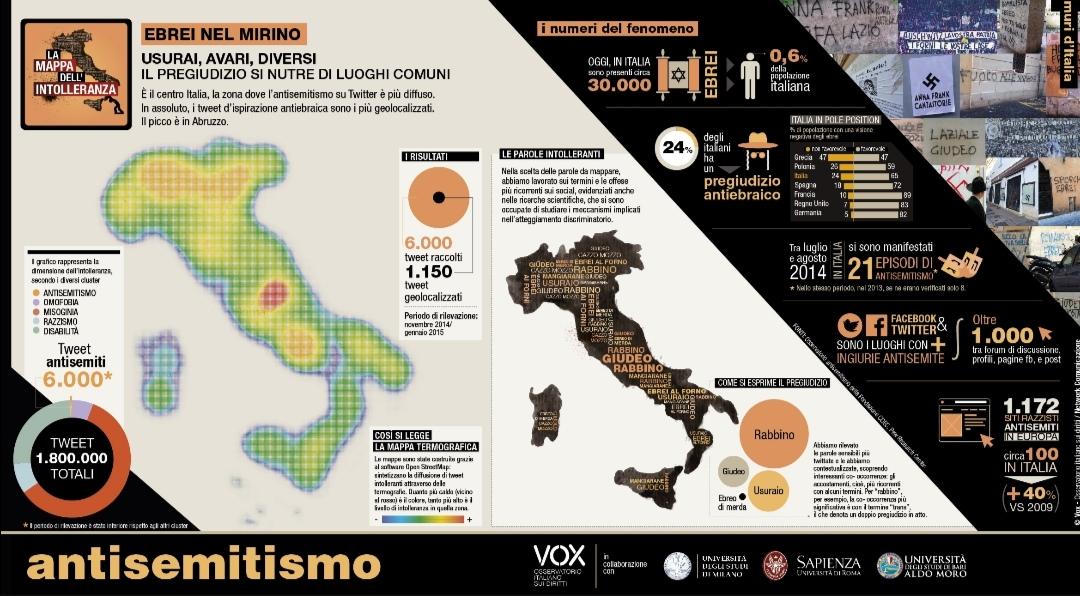 Liliana Segre, sopravvissuta al campo di sterminio
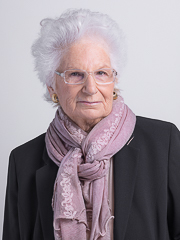 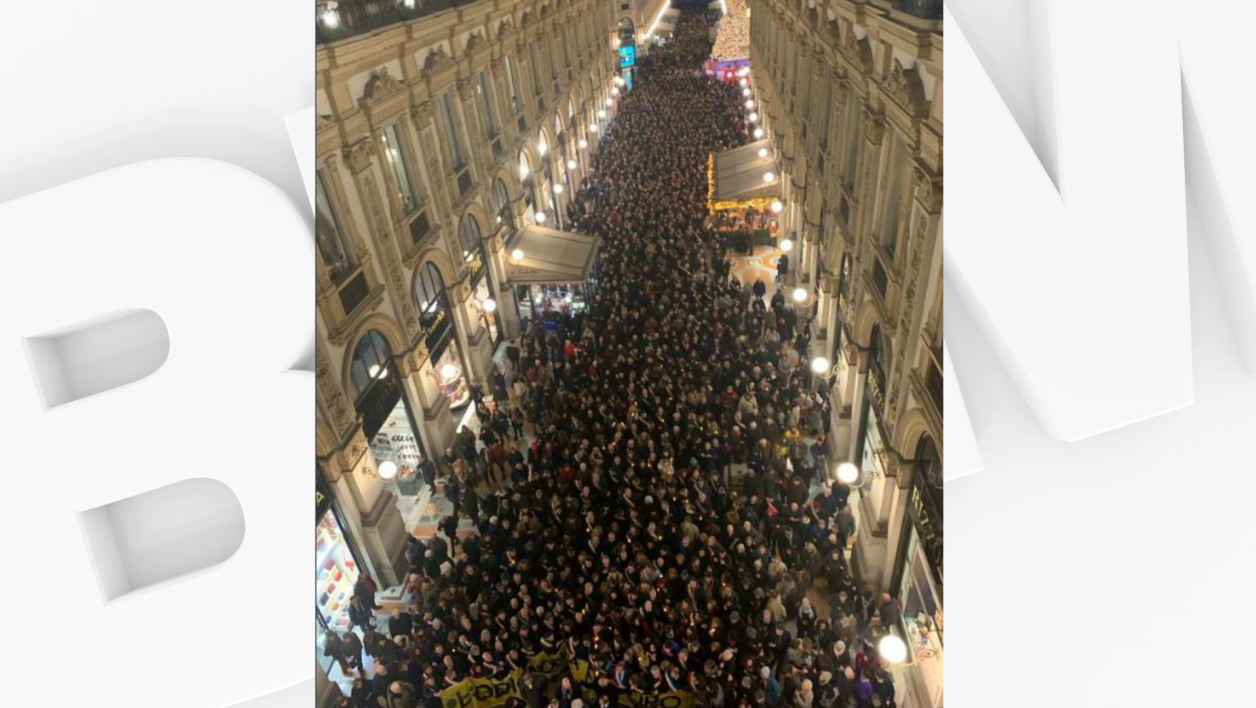